Linked Open Data for Scholarship:The VIVO Experience
Michael Conlon, PhD
VIVO Project Director
Emeritus Faculty Member
University of Florida
Improve Research
By representing, collecting and analyzing data about research, we seek to understand and improve research
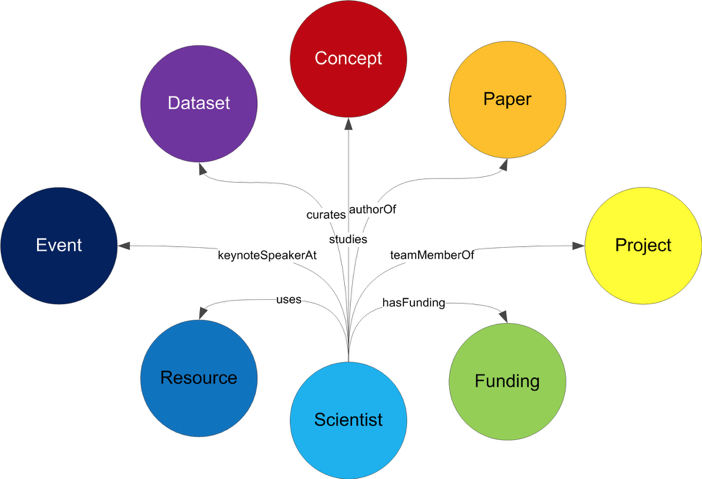 Conceptual
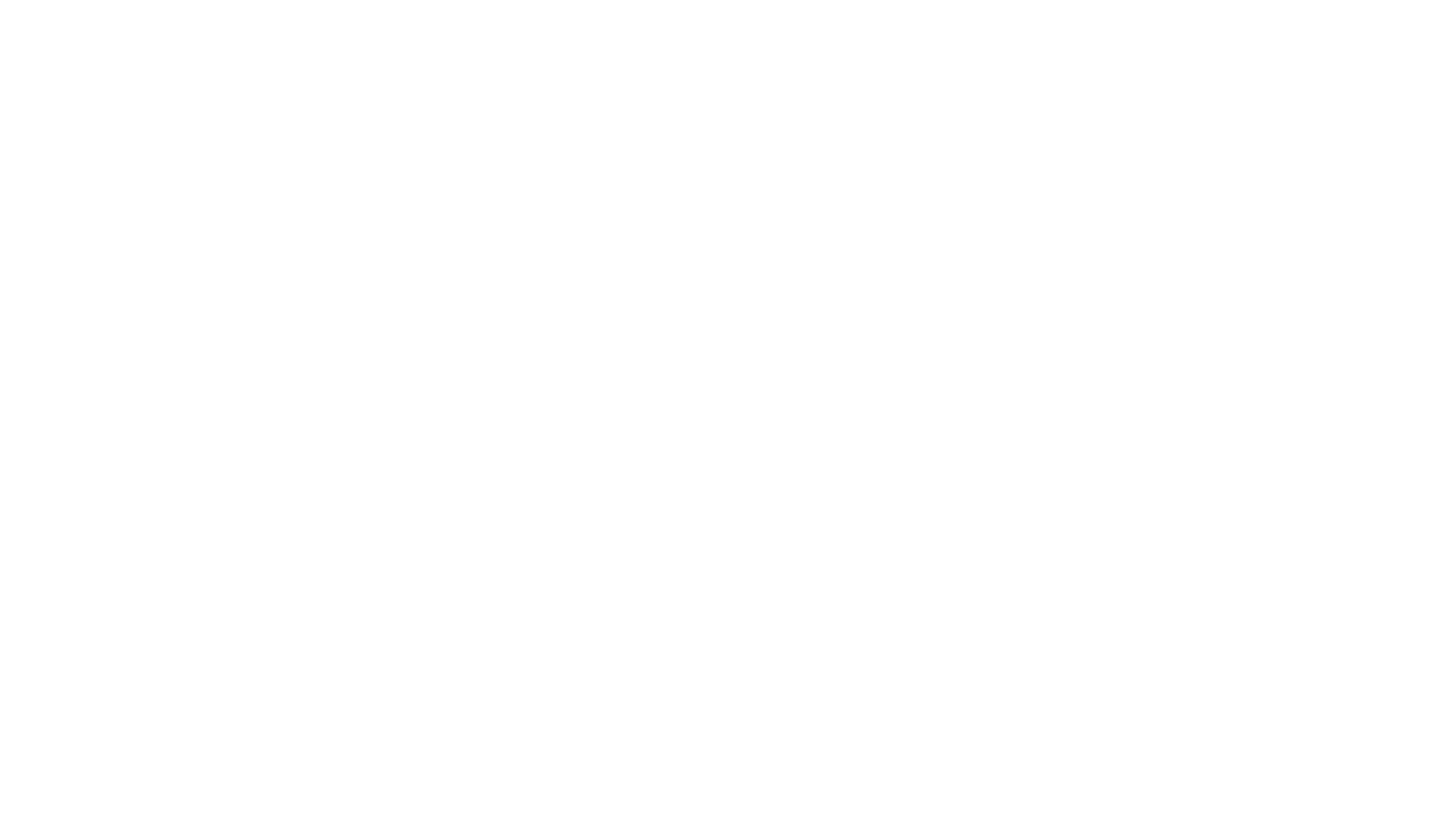 Understanding, Improving
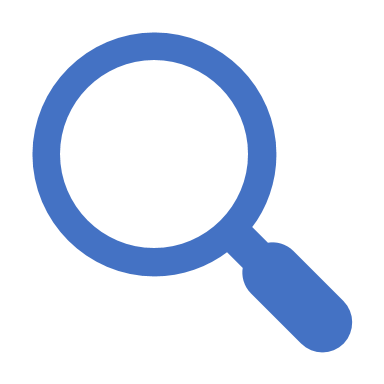 Time – how is research changing over time (month, year, decade)
Geography – how are patterns different in space (local, national, world)
Network – how are things (people, projects, organizations) connected
Research topics/categories/concepts – how are works, people aggregated by common interests
Metrics – How do metrics (counts, impact factors) vary over time, topic, geography
What is VIVO
VIVO is an open source, semantic web application for representing, showcasing, and studying scholarship
VIVO uses a collection of ontologies to represent scholarship
VIVO produces linked data that is readily shared, combined, and analyzed
VIVO is member-supported project
VIVO is in use at over 150 institutions in 28 countries, representing more than 200,000 scholars and 2 million works.
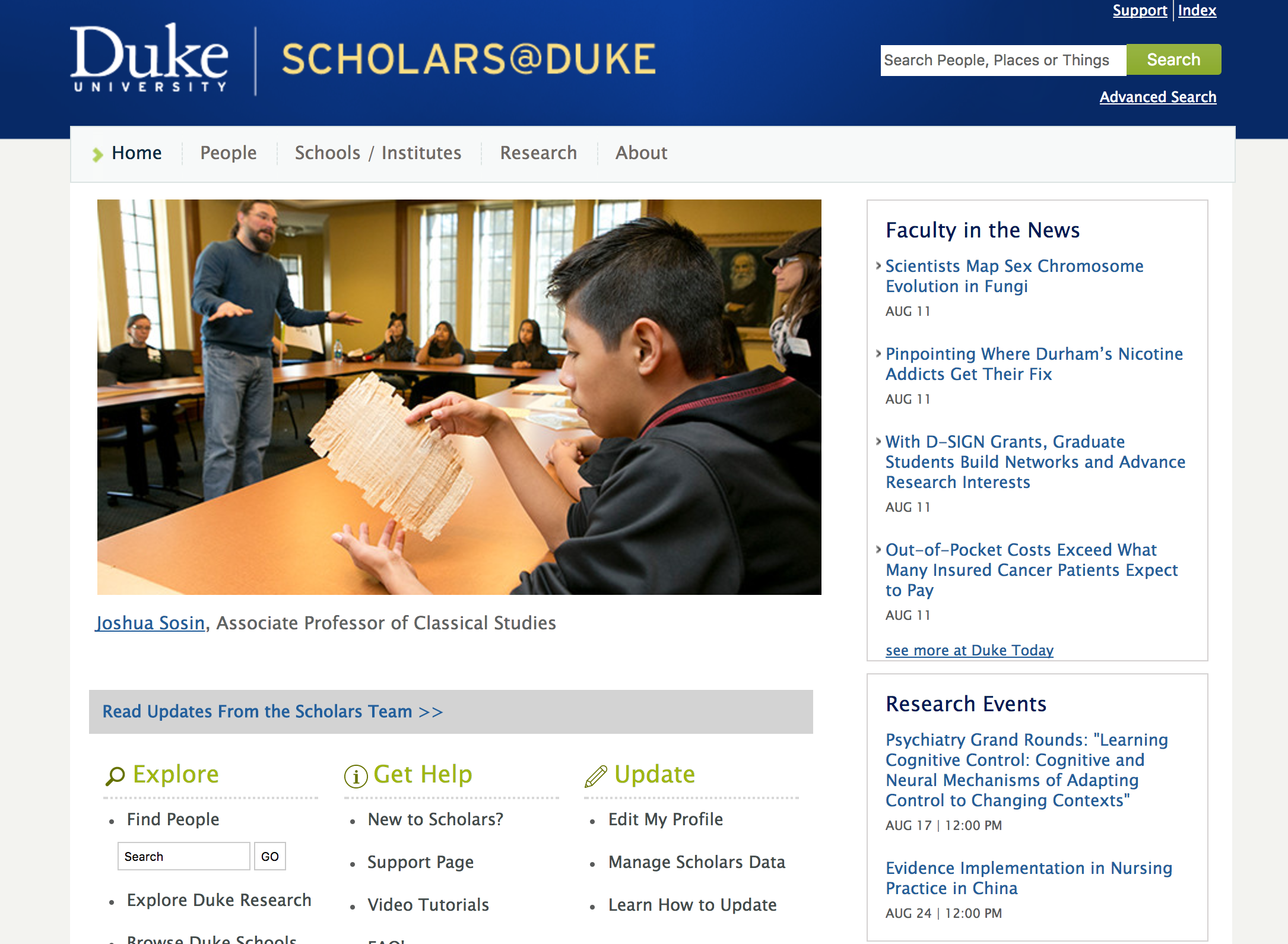 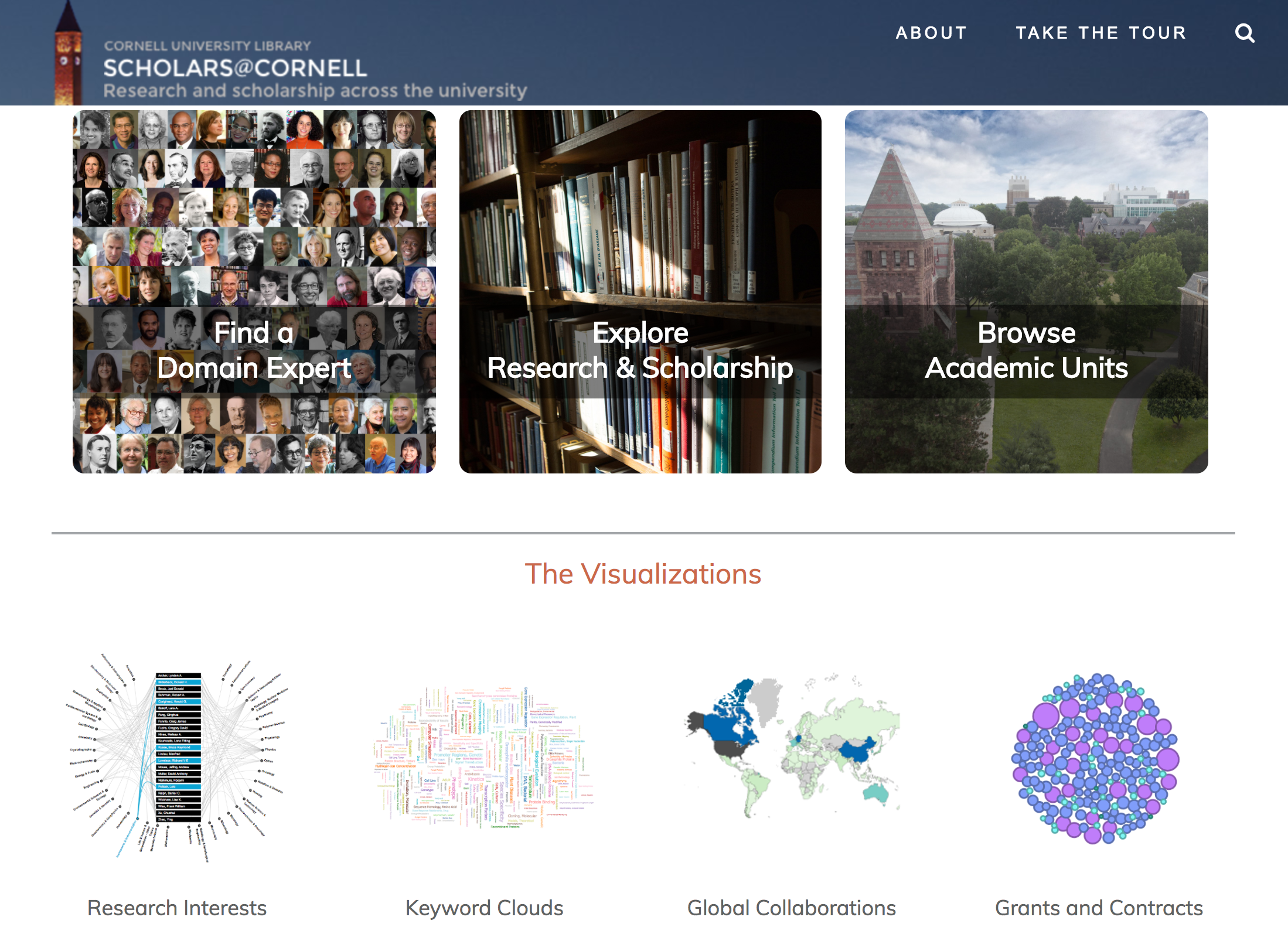 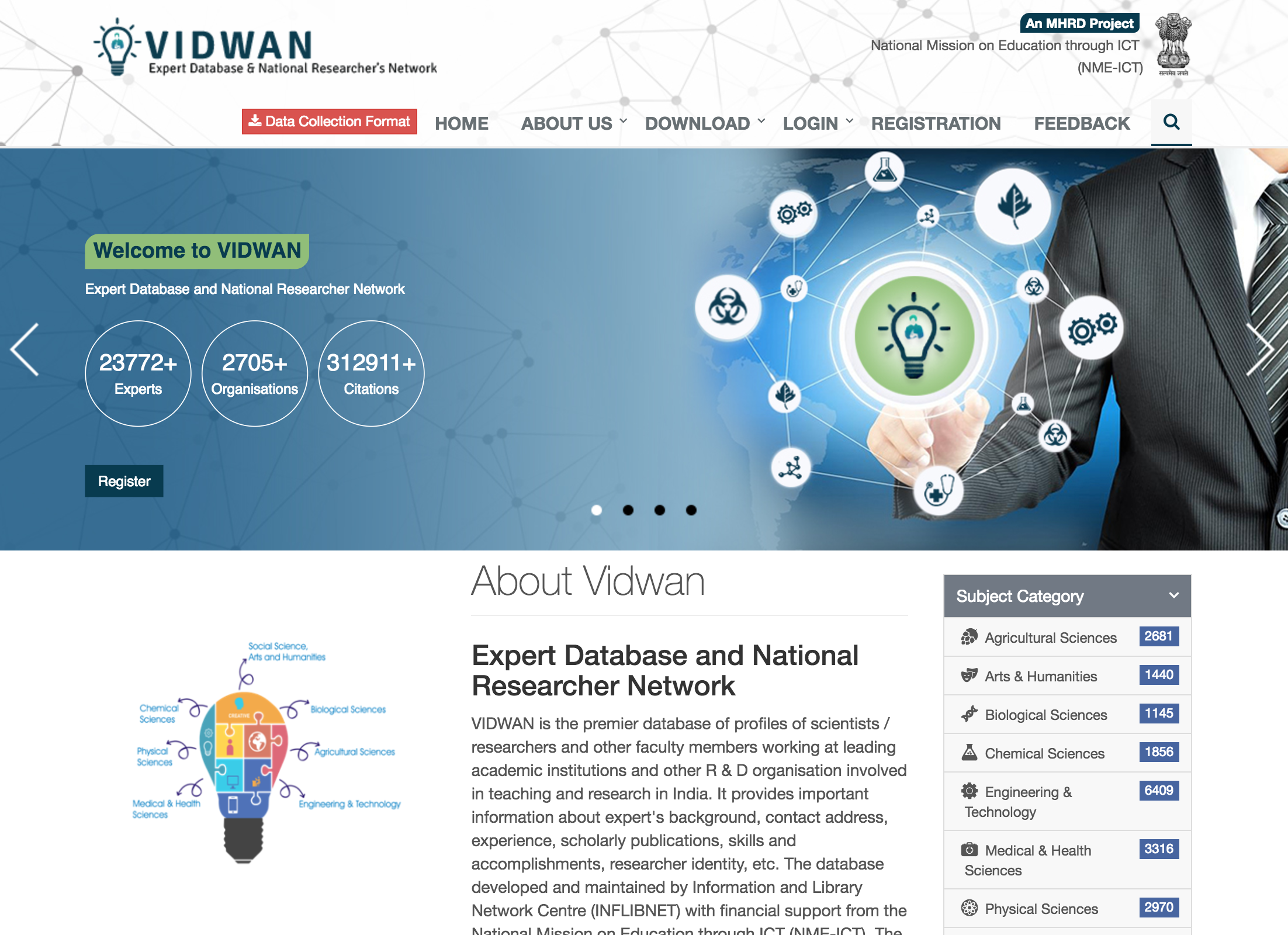 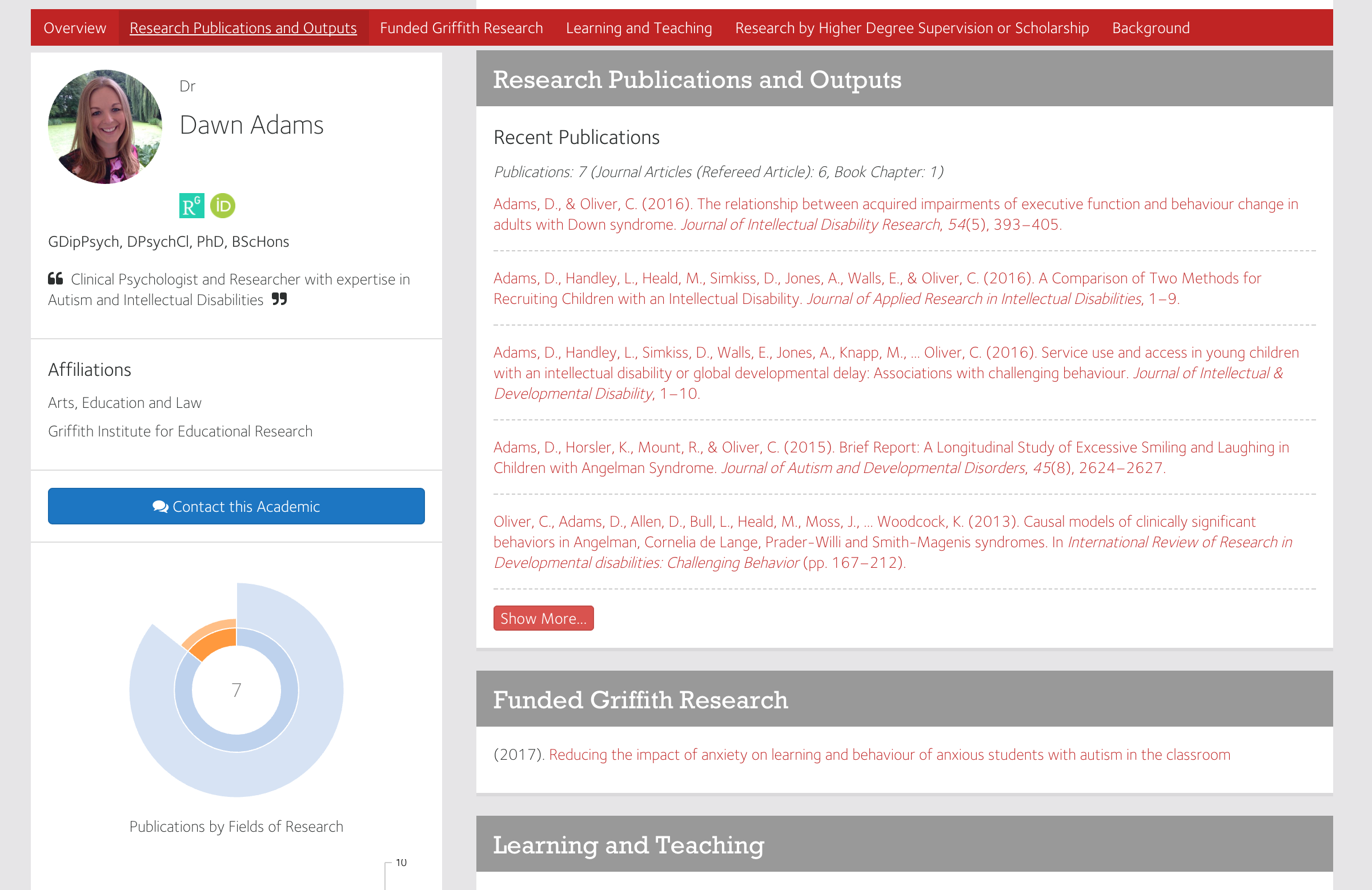 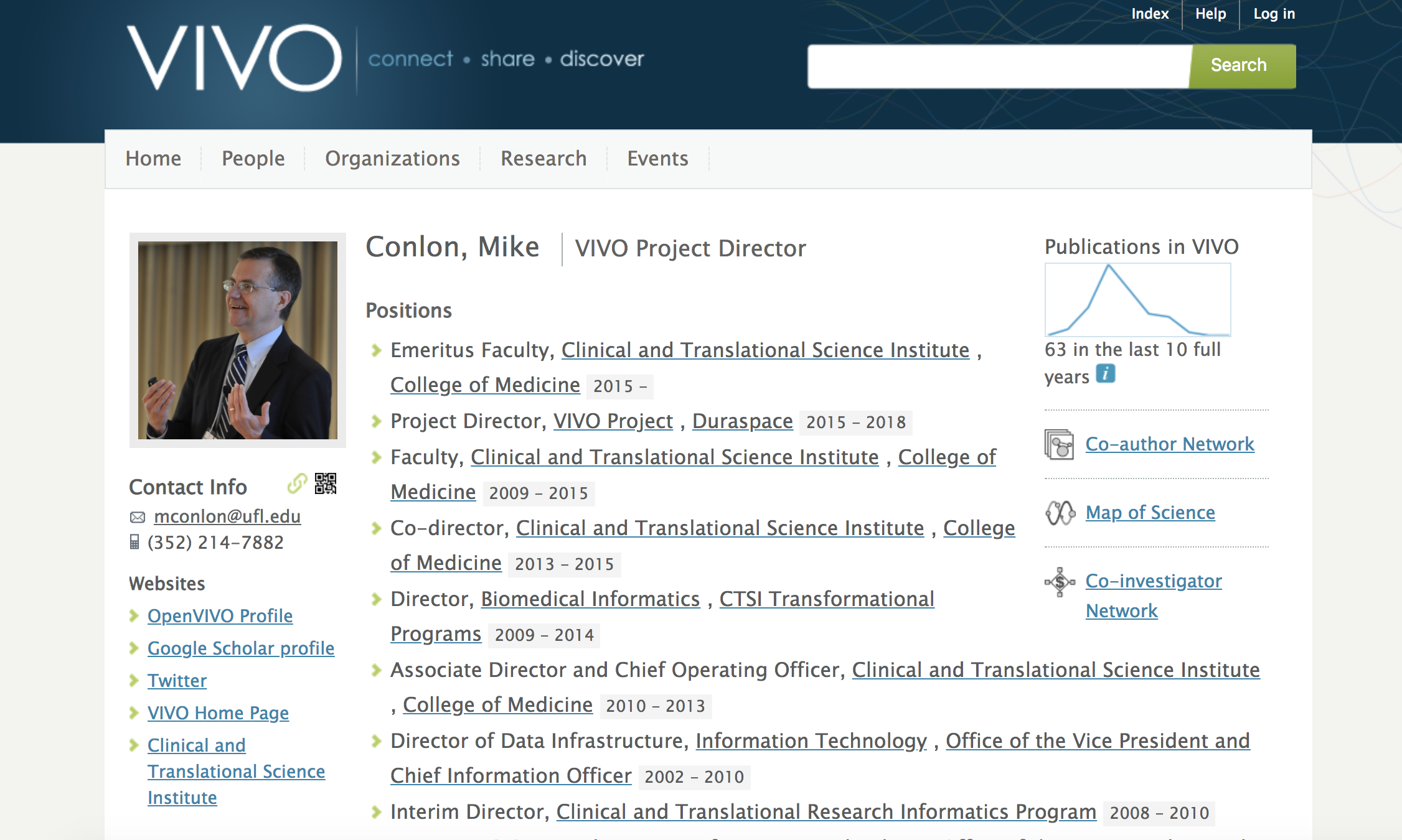 VIVO integrates and reuses institutional data
Reports
Expert
Finding
Organization
People
VIVO
Curricula
Vitae
Projects
Network
Analysis
Papers, BooksDatasets, Software
Web
Profiles
Performances, exhibits
Teaching
Adhoc
Queries
Service
Visualizations
Domains of Representation
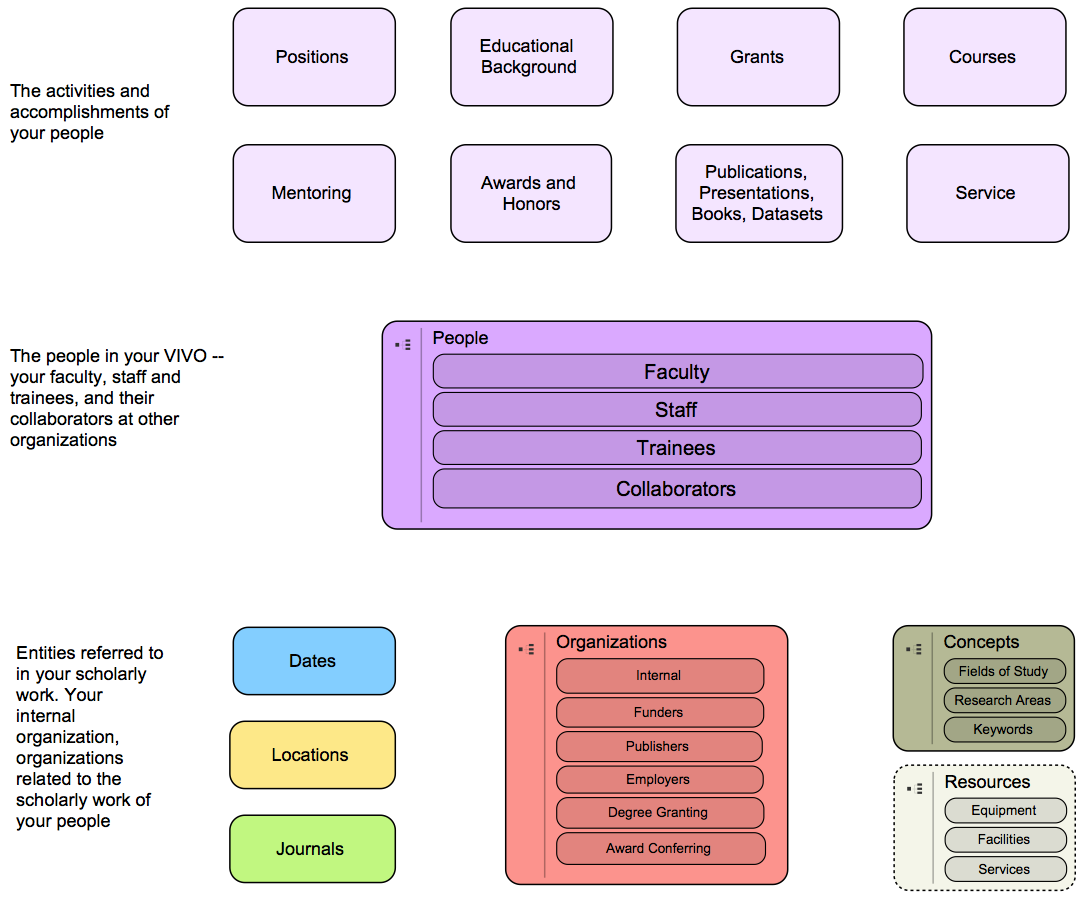 Issue: The Middle Ground
Issue:  Missing Ontologies
Issue: Managing Ontological Change
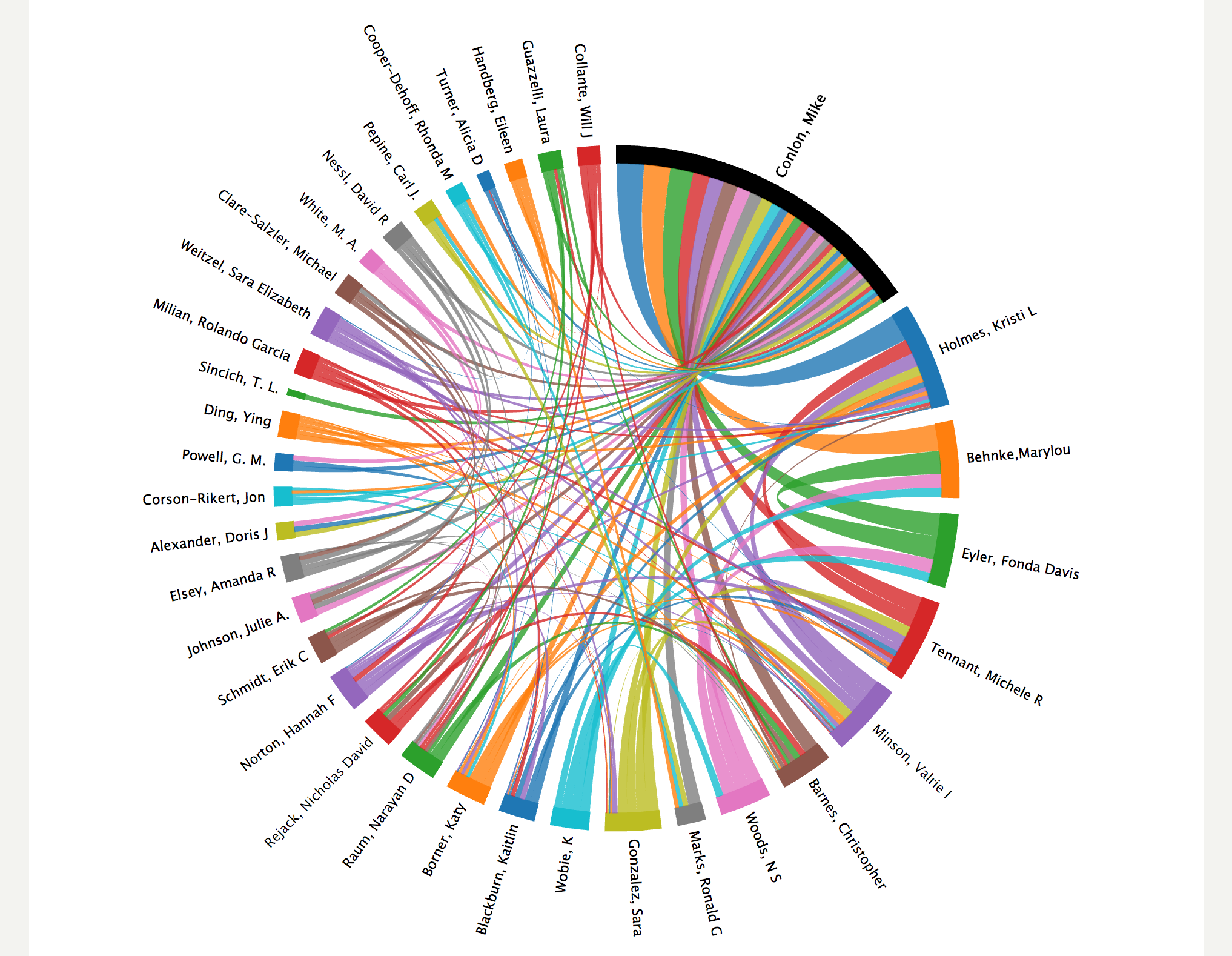 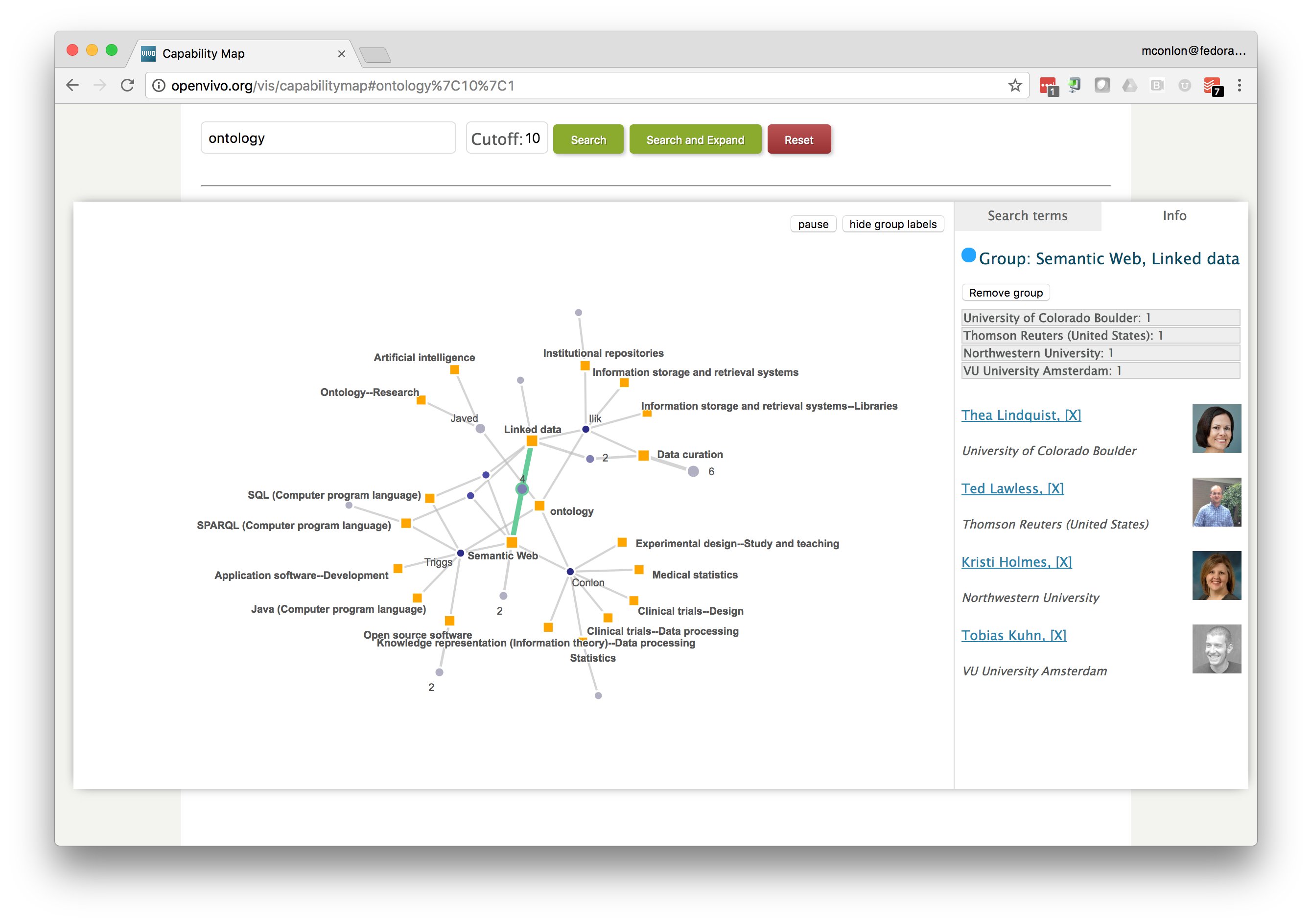 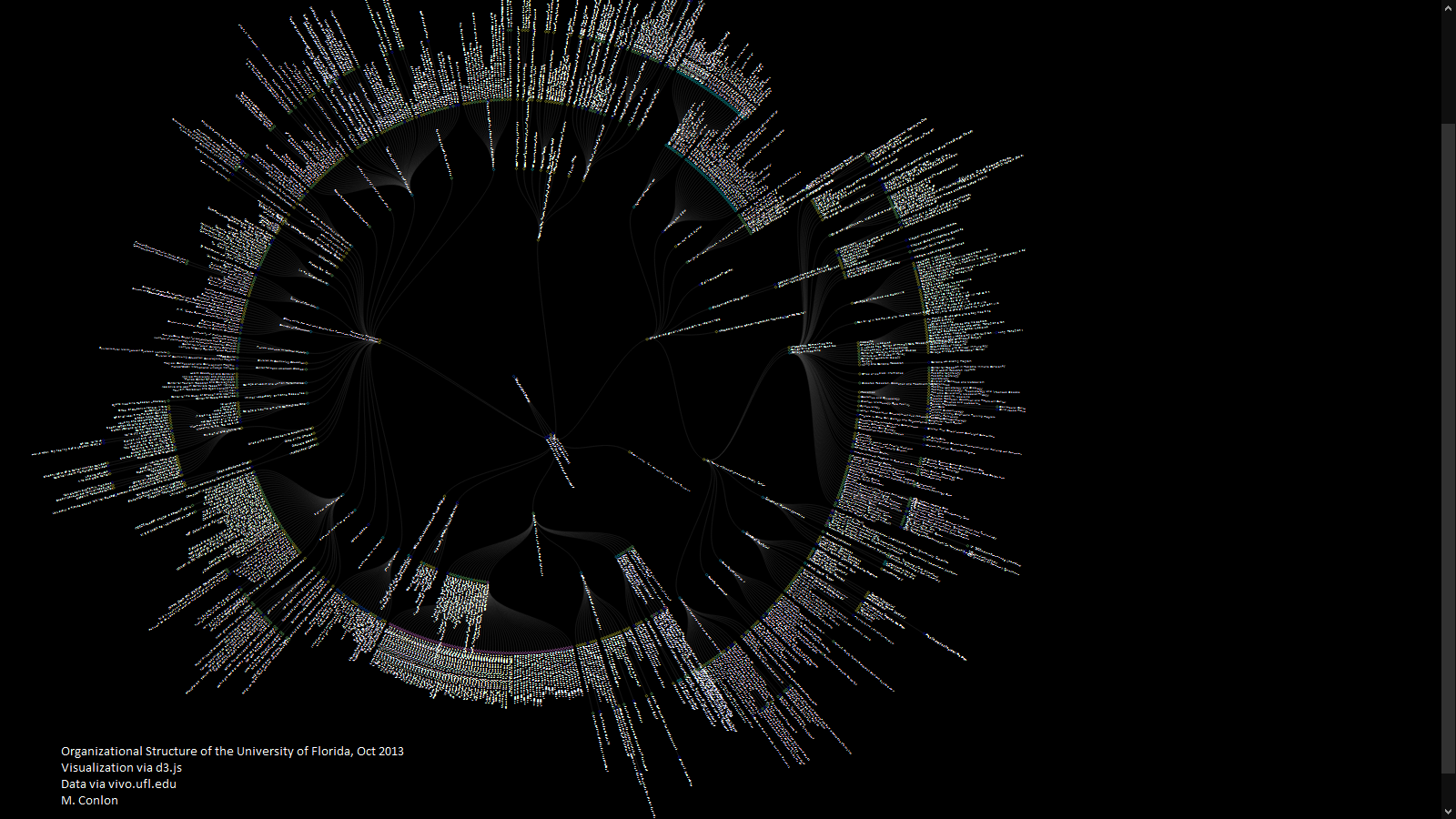 data visualization
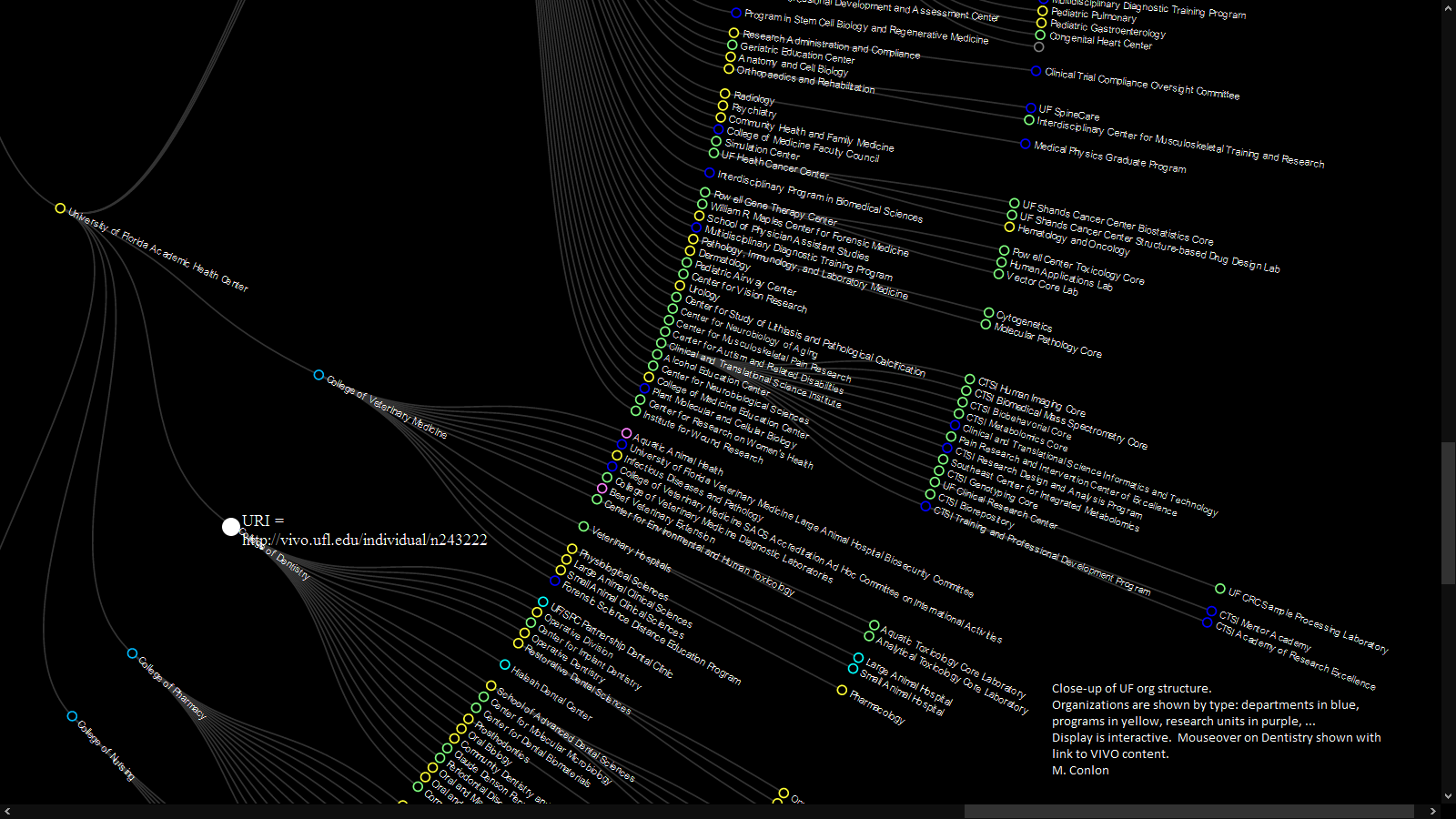 visualization via d3.jsdata via vivo.ufl.edu
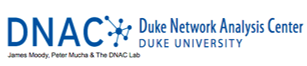 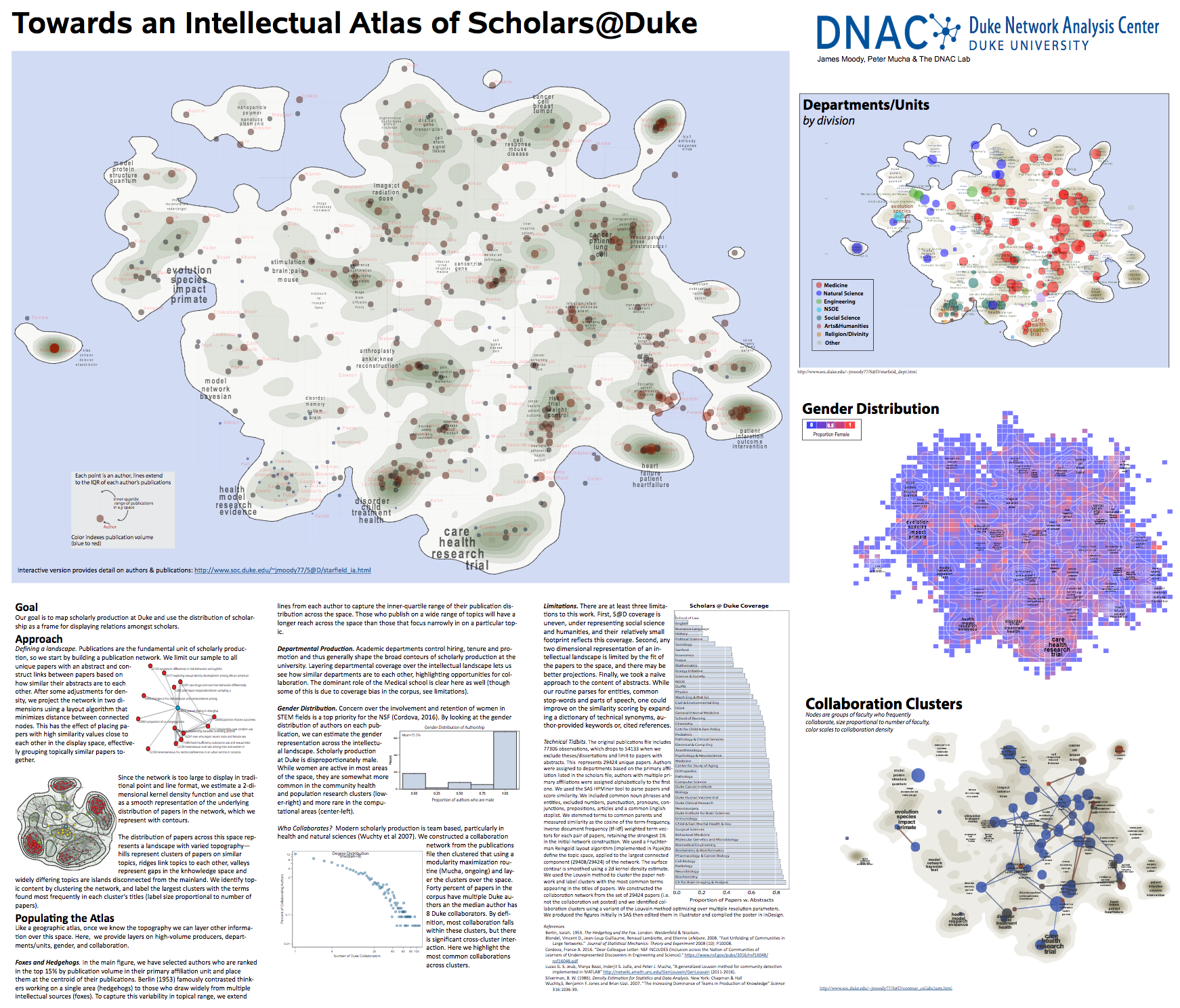 [Speaker Notes: Towards an Intellectual Atlas of Scholars@DukeJim Moody
faculty in Sociology & director of Duke Network Analysis group

research landscape where collaborations are depicted as a topography. darker areas (hills) represent clusters of papers of similar topic, ridges represent papers that link topics together, valleys represent gaps in knowledge, and islands represent widely different topics disconnected from the mainland. “Islands” show isolated areas of collaboration.]
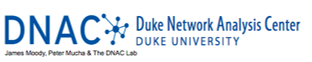 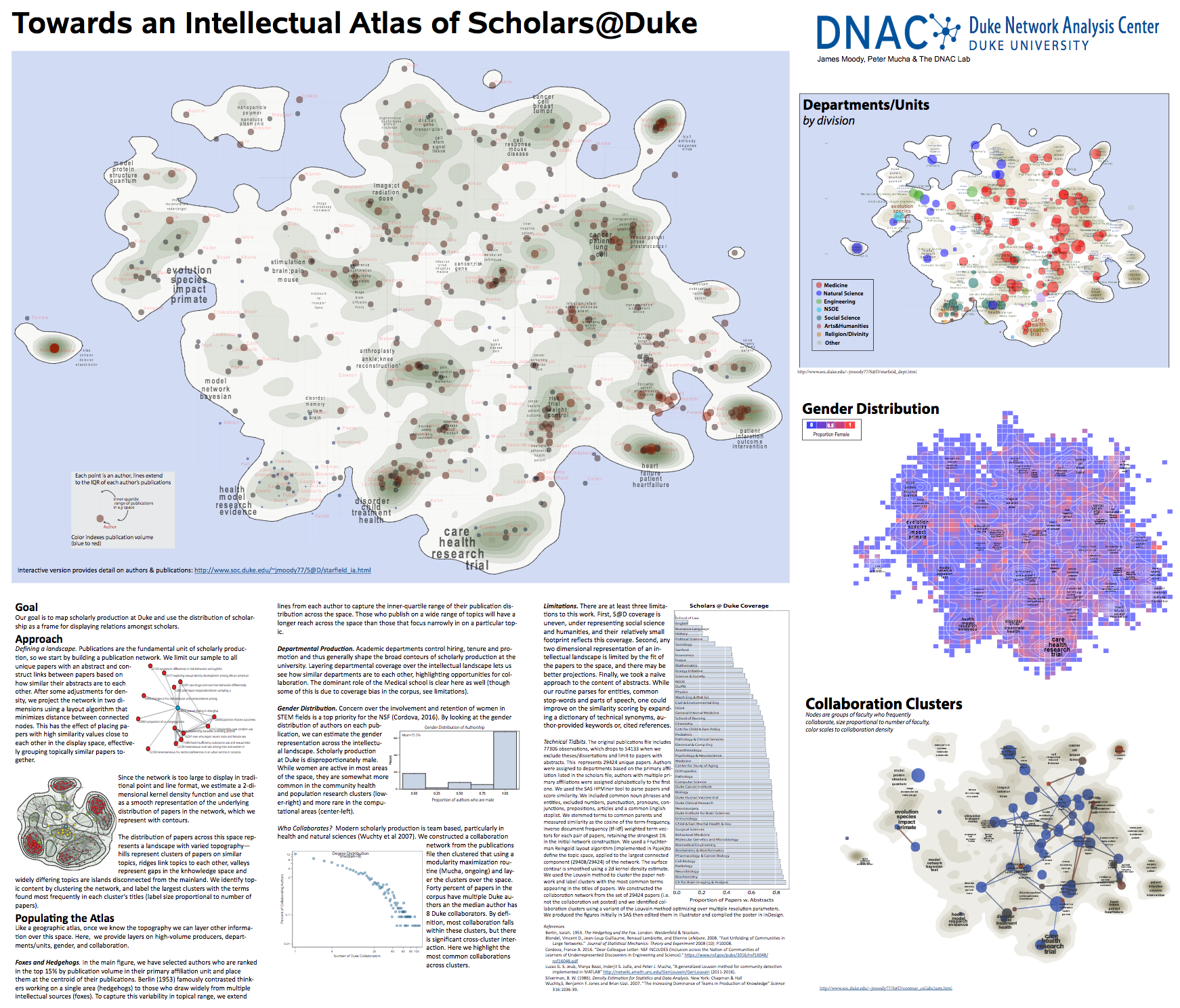 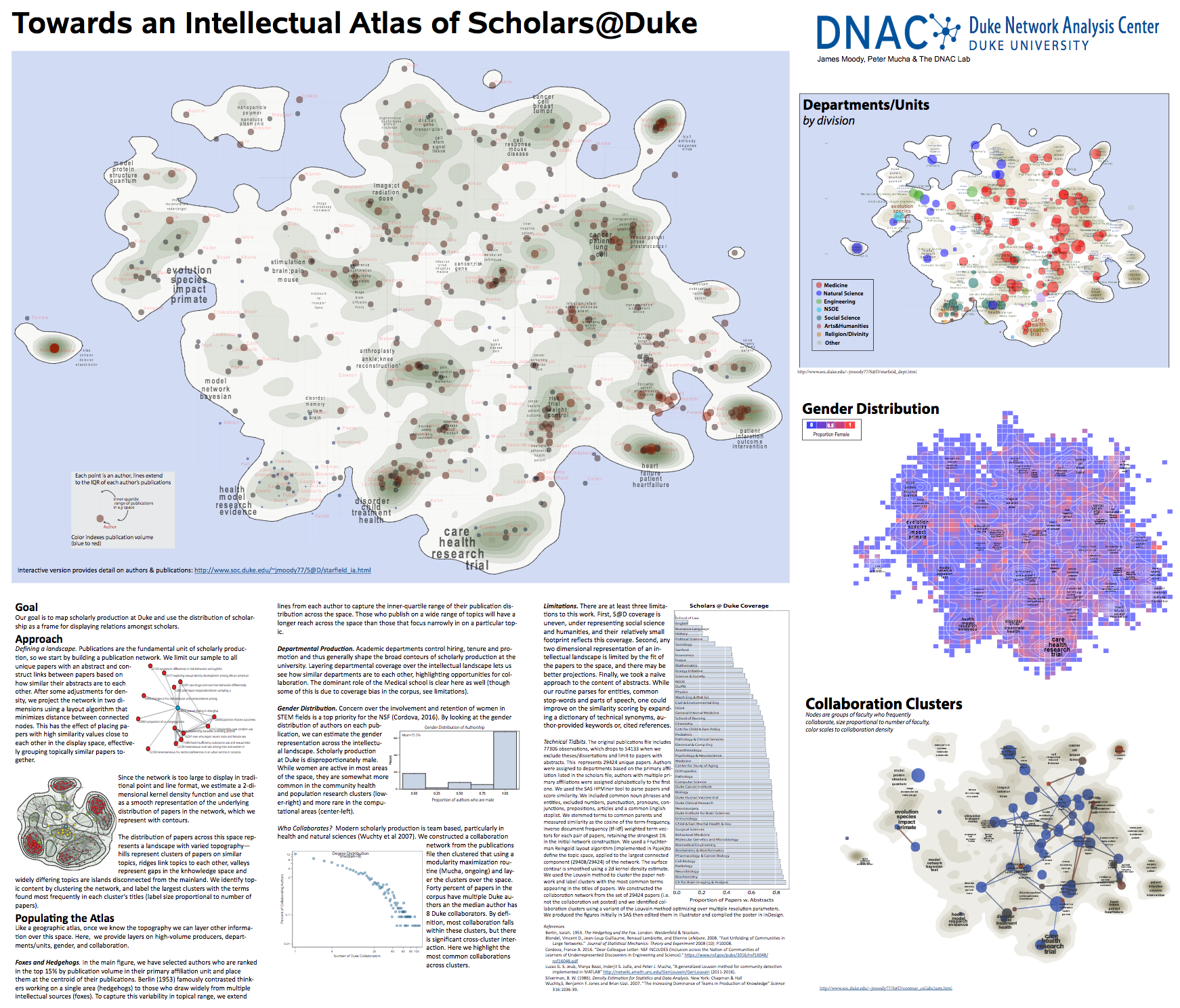 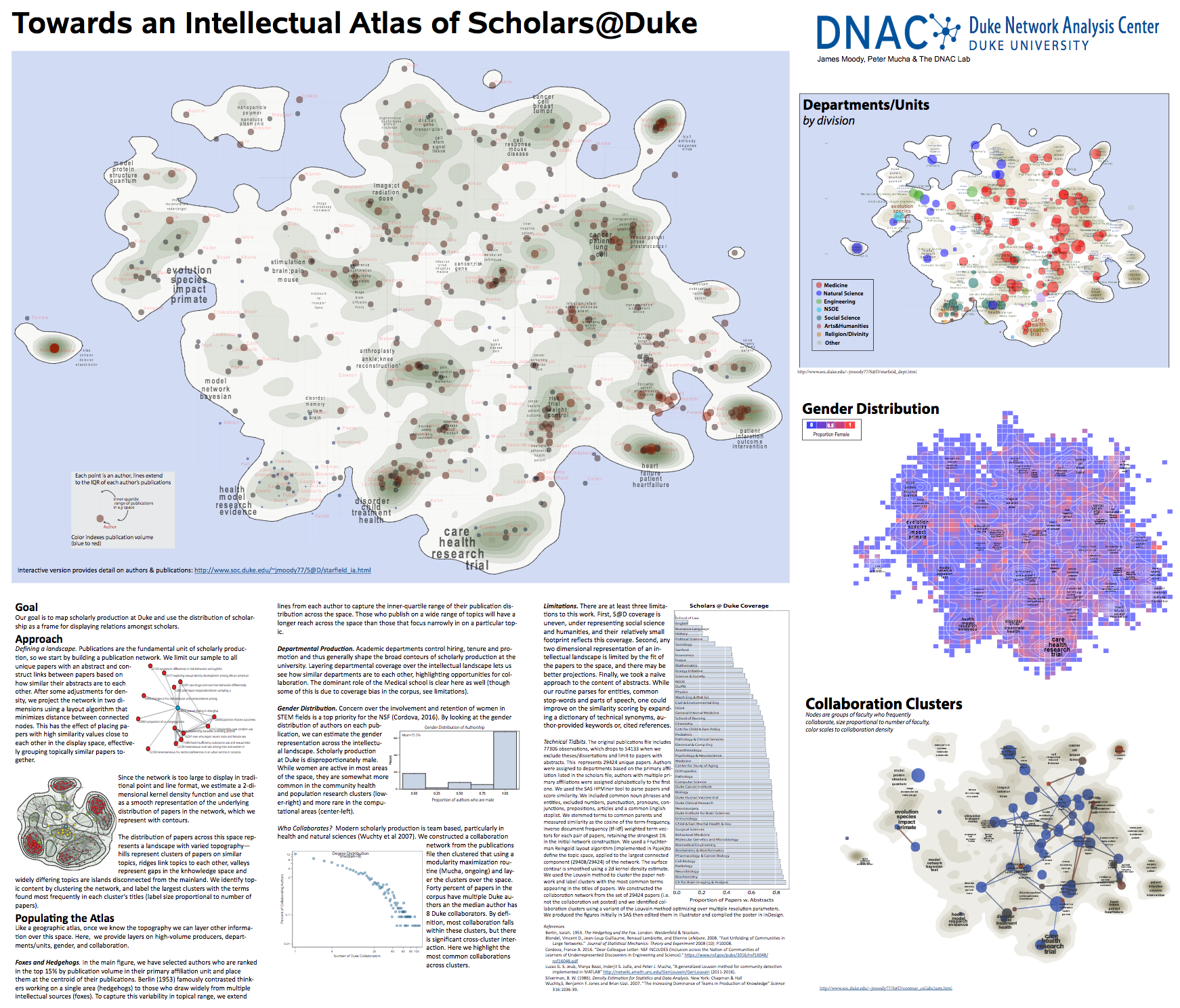 Towards an Intellectual Atlas of Scholars@Duke
James Moody (1,2), Peter Mucha (1,3,4); 1: Department of Sociology, Duke University, 2: Duke Network Analysis Center, Duke University, 3: Department of Mathematics, University of North Carolina, 4: DNAC Lab, Duke University
[Speaker Notes: Overlaid same research landscape by department, gender distribution, and collaboration clusters]
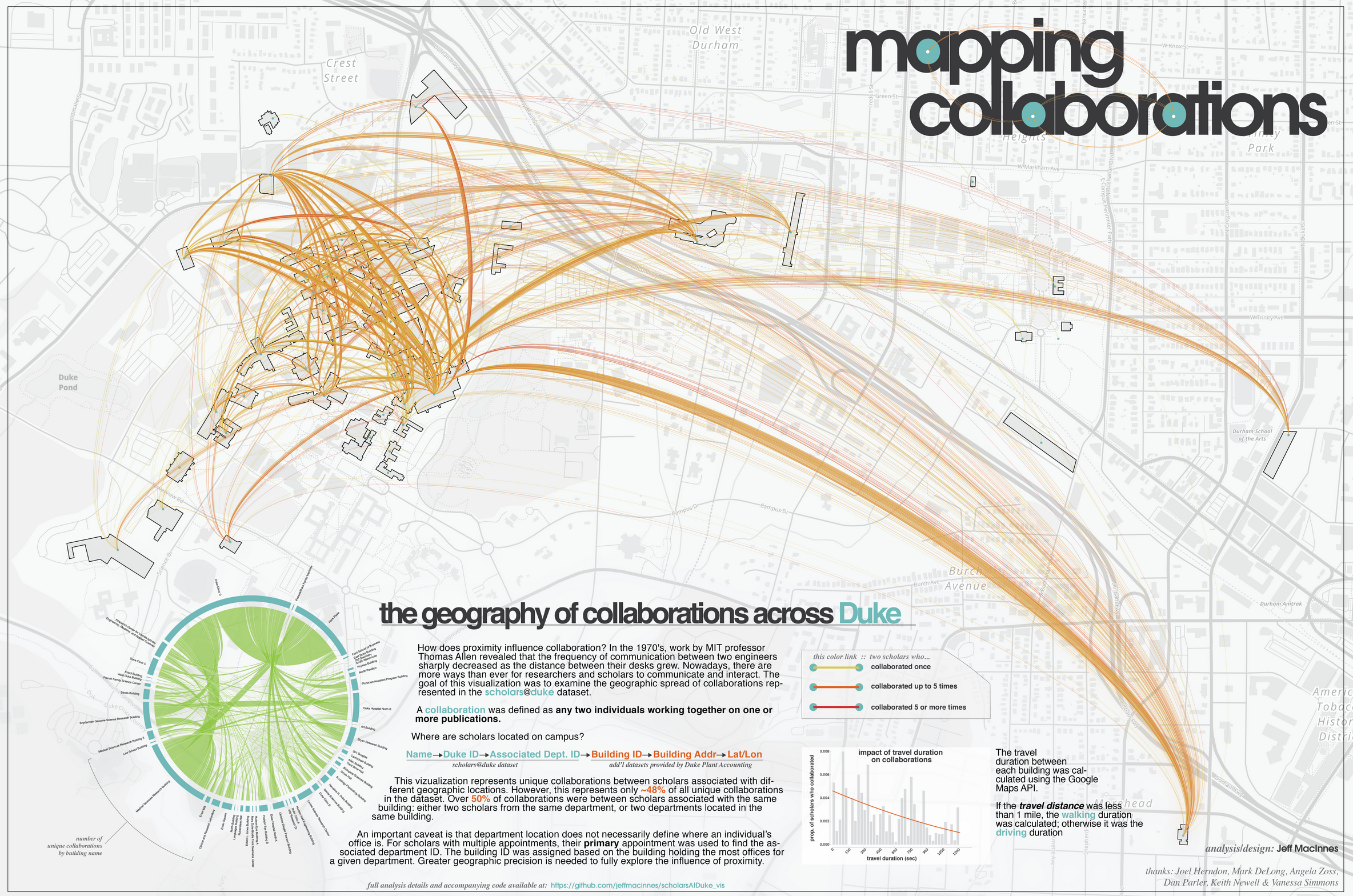 http://jeffmacinnes.com/visualization/collabMap/collabMap.php
Mapping the geographic spread of collaborations across Duke University
Jeff MacInnes, Duke Institute for Brain Sciences, Duke University
[Speaker Notes: Winner. cross-department collaborations and the interdisciplinary nature at Duke.]
Using VIVO to Improve University Research
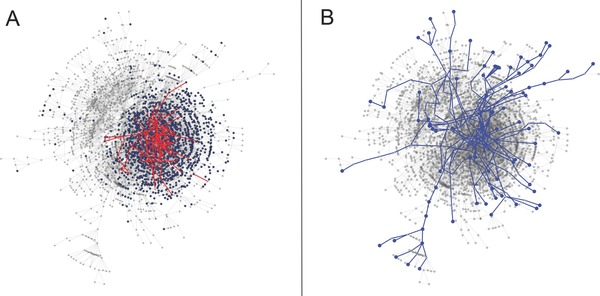 Co-author network of the University of Florida, 2013
A) shows new connections via induction. Health Center Faculty in blue.  Pilot awardees and new connections in red 
B) shows new connections via alteration
Vacca, R, McCarty, C, Conlon, M, and Nelson, D. Designing a CTSA‐Based Social Network Intervention to Foster Cross‐Disciplinary Team ScienceClin Transl Sci. 2015 Aug; 8(4): 281–289.Published online 2015 Mar 19. doi:  10.1111/cts.12267
VisualizationIssues
VIVO Data Issues
Current VIVO Efforts
Internationalization – German, Spanish, Mandarin, French, English
New presentation layer – simplified tech, accessible
Combine – collect and disambiguate world and local data for VIVO
Search – use TPF for distributed semantic search
VIVO and Blockchain – using an open blockchain to store VIVO assertions
RIALTO – Stanford University research information
Decoupling architecture – plug-ins, swappable components
Research Graph – data augmentation
Research Management Information ontology for VIVO  
CERIF to VIVO – convert CRIS data to VIVO
CD2H – expand person roles in scholarship
Metabolomics – domain coordinating center and repository
Ontology Improvement – clean-up, identifiers, languages, humanities
VIVO
Member
Organizations
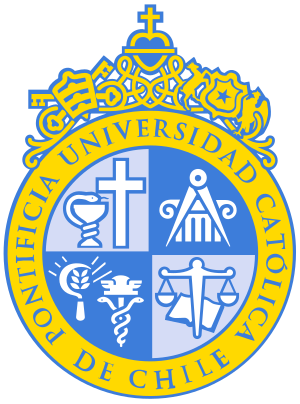 VIVOCommunity
VIVO GitHub https://github.com/vivo-project
vivo-community@googlegroups.com
VIVO Conference http://vivoconference.org, Podgorica, Montenegro, September 4-6, 2019
mconlon@ufl.edu